Creación de presentacionescon Prezi
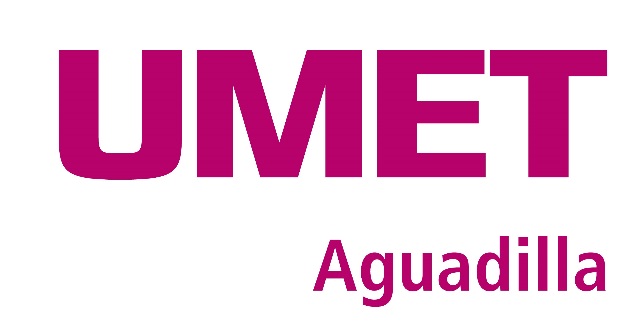 Oficina de Avalúo del Aprendizaje
Profa. Elsie J. Soriano Ruiz
Objetivos
Presentar la aplicación Prezi como alternativa para la creación de presentaciones en línea.

Realizar un pequeño ejercicio o presentación en Prezi.
¿Qué es Prezi?
Dejemos que Prezi mismo
se presente…

https://prezi.com/rqiwwm154z8q/que-es-para-que-sirve-y-como-se-utiliza-prezi/
Acceda a: 
https://prezi.com/prezi-for-education/  
Haga “click” en “Get Started”
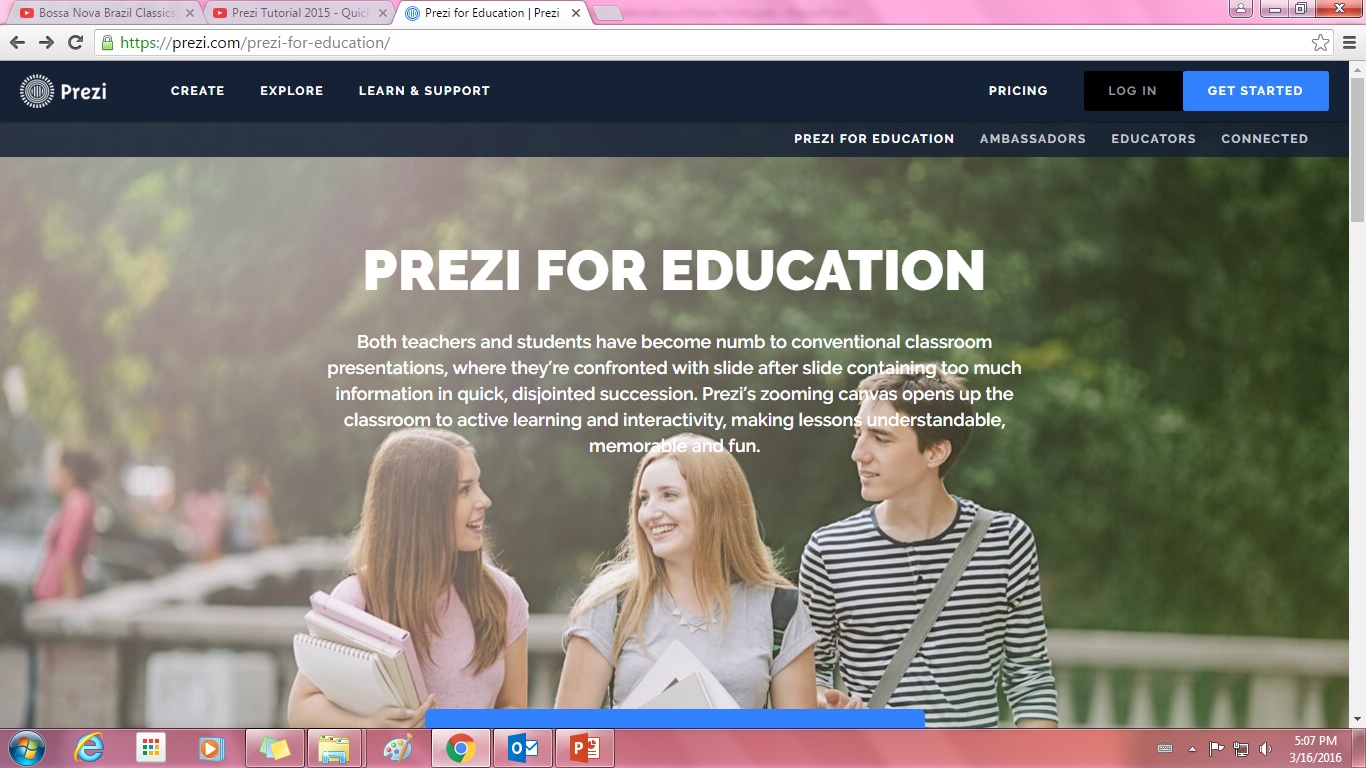 Click – en “Continue free”
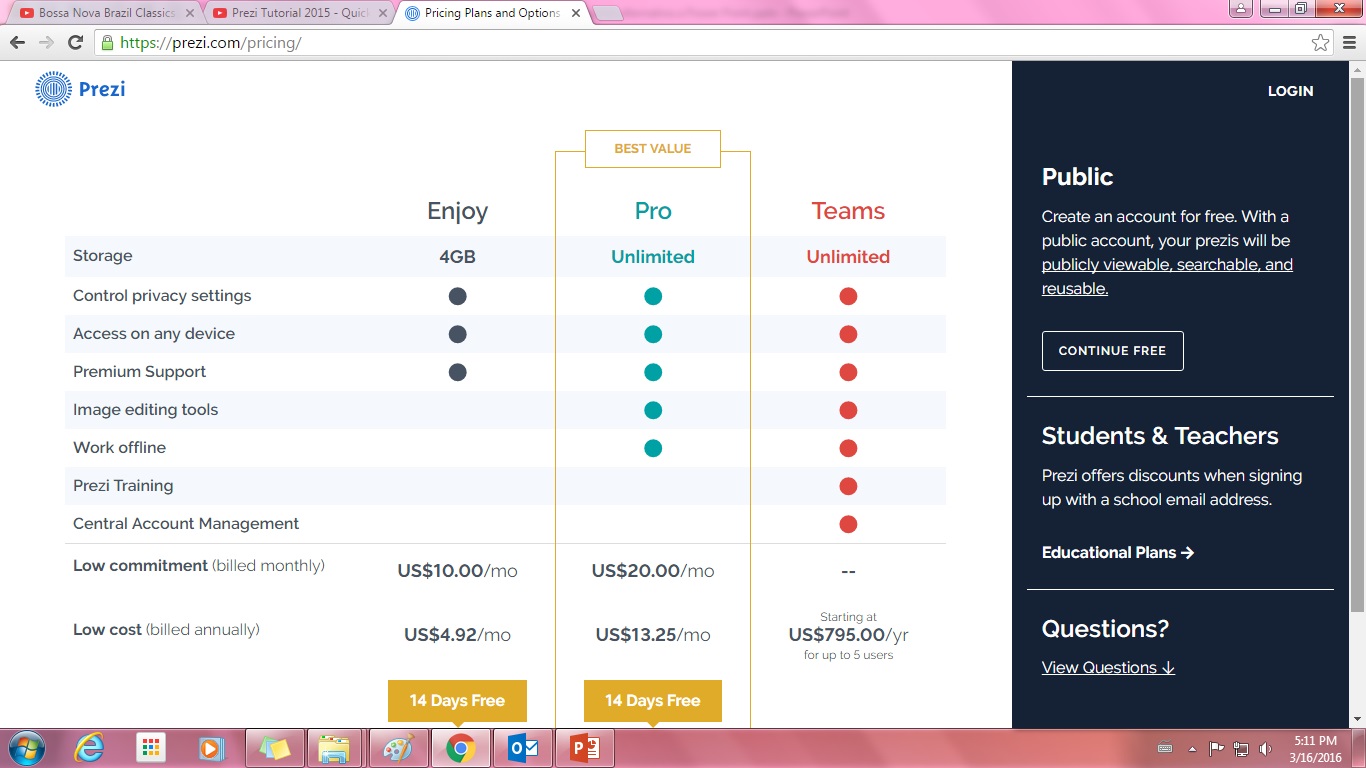 Cree una cuenta completando la infirmación requerida.
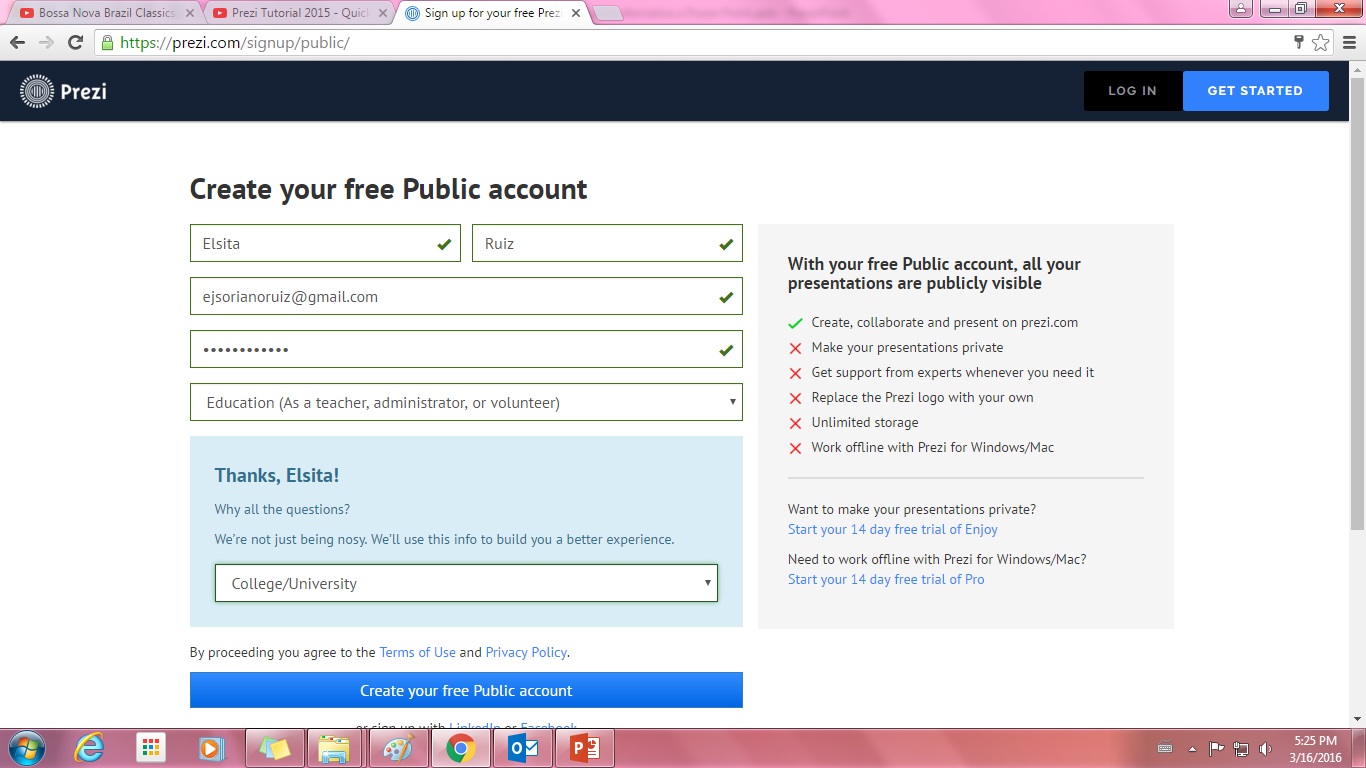 ¡Bienvenido!
“Get started”
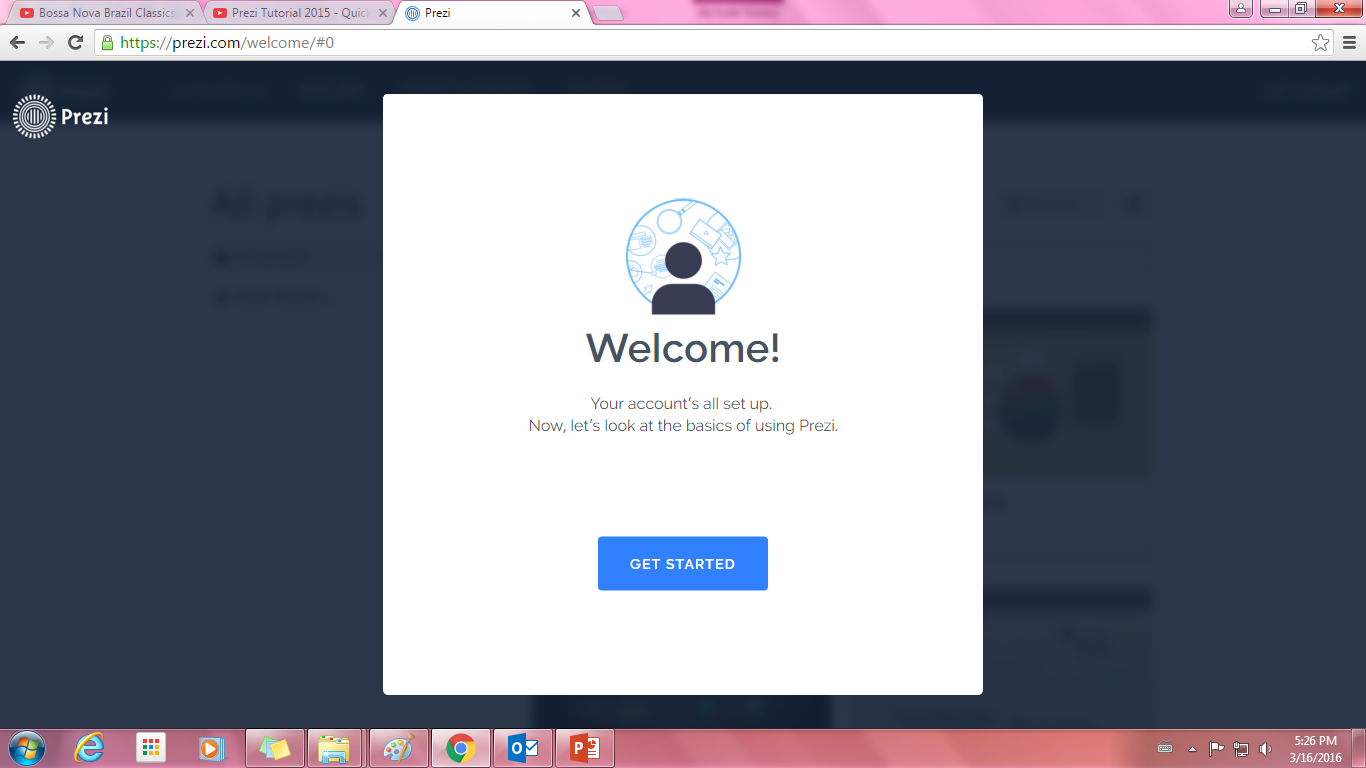 “Create new Prezi”
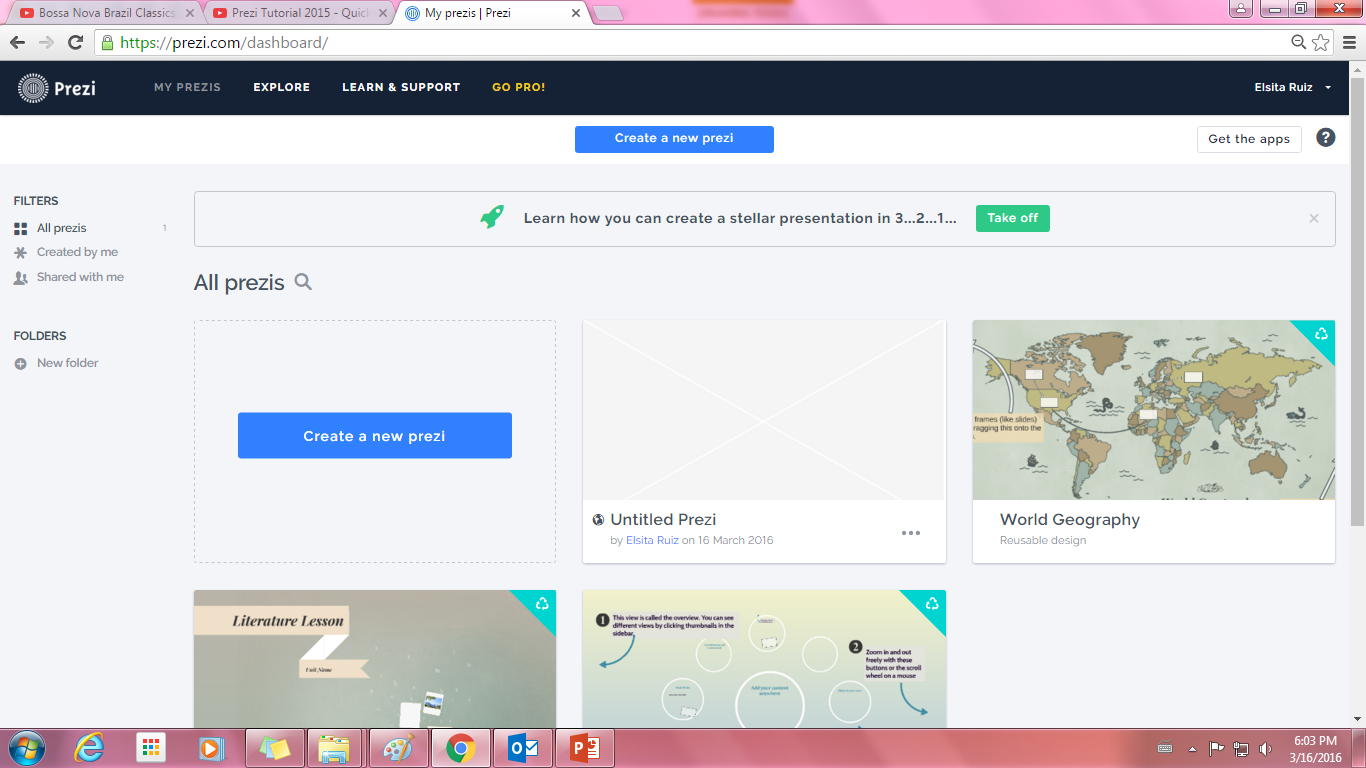 seleccionamos el Template dando “click” en “Use template”
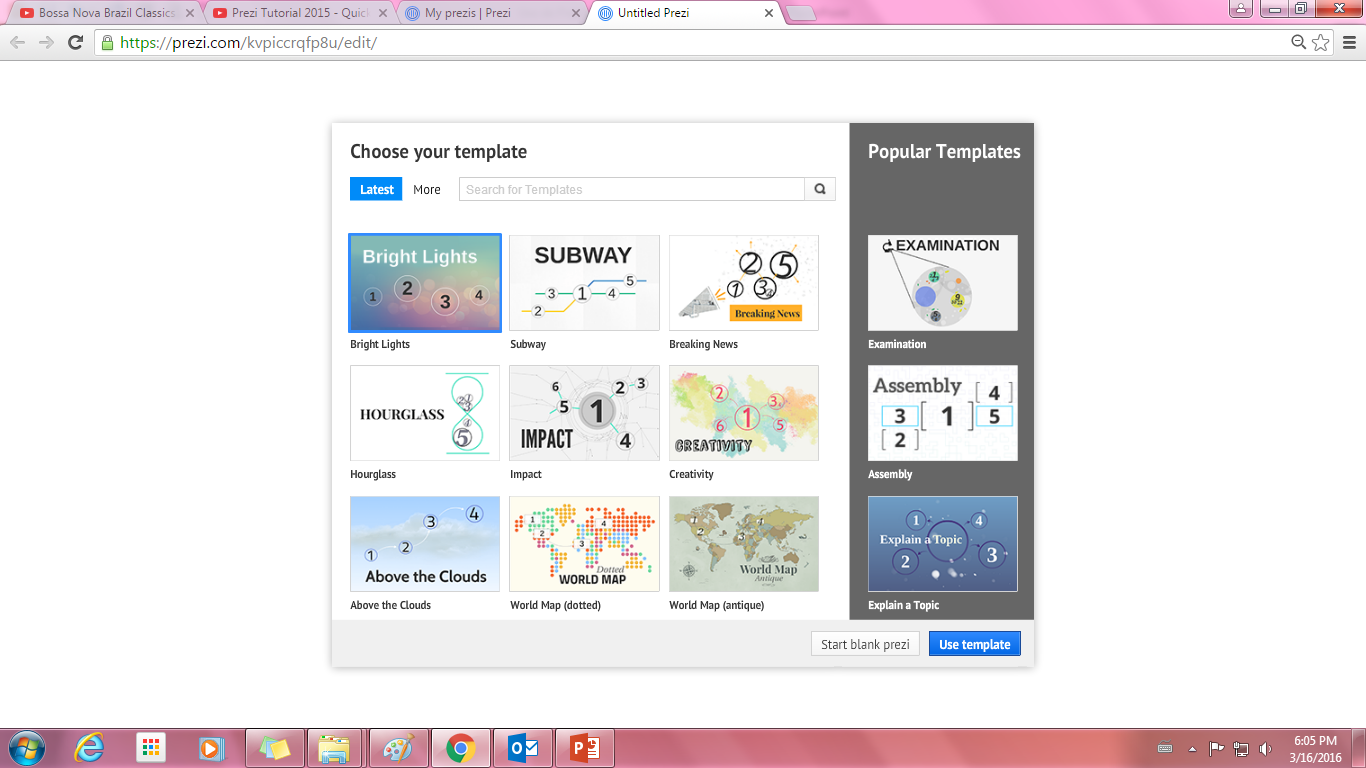 Herramientas de trabajo
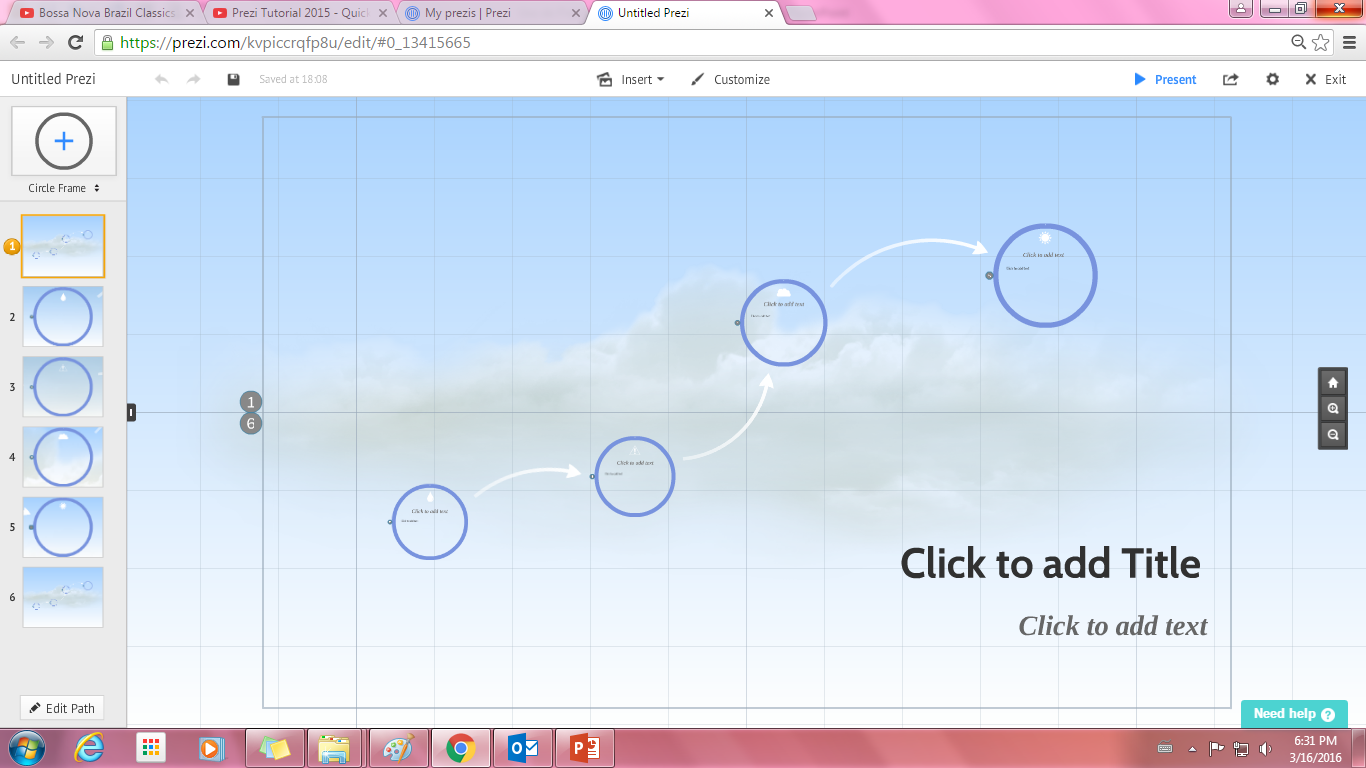 Portada
Cada “slide” es una parte
de la presentación
Escribir el título
Podemos añadir “slides”
Cambiar de figuras
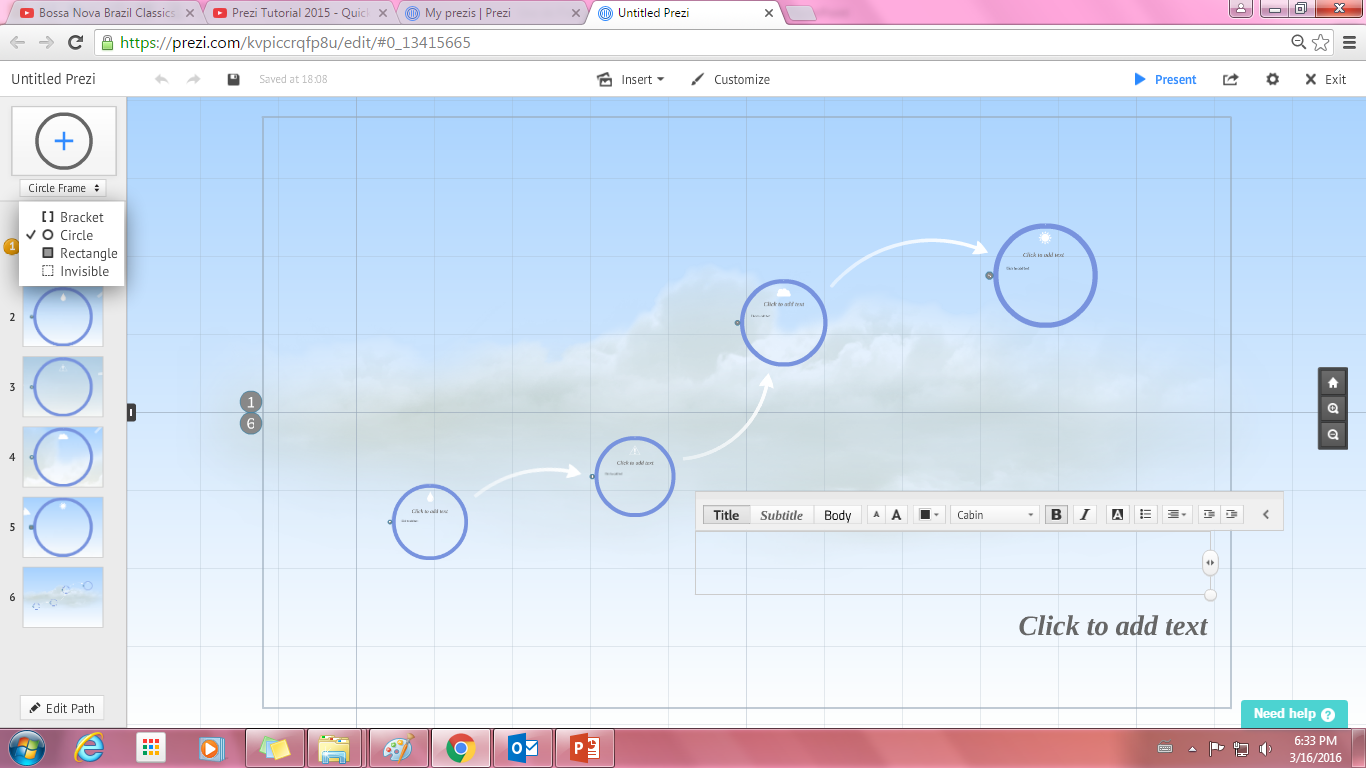 Para añadir información seleccionamos los “slides” en el orden que aparecen
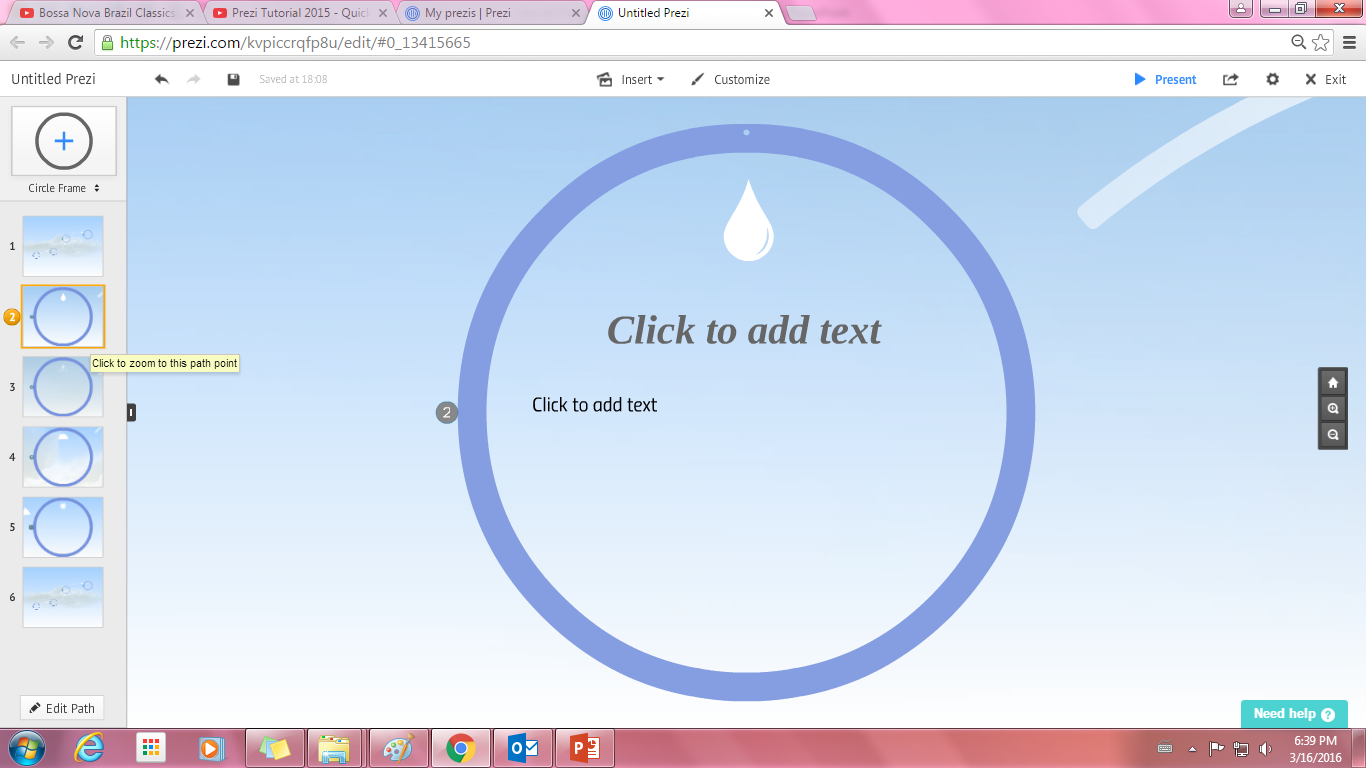 Al tocar el campo de texto aparecen más comandos para personalizarlo
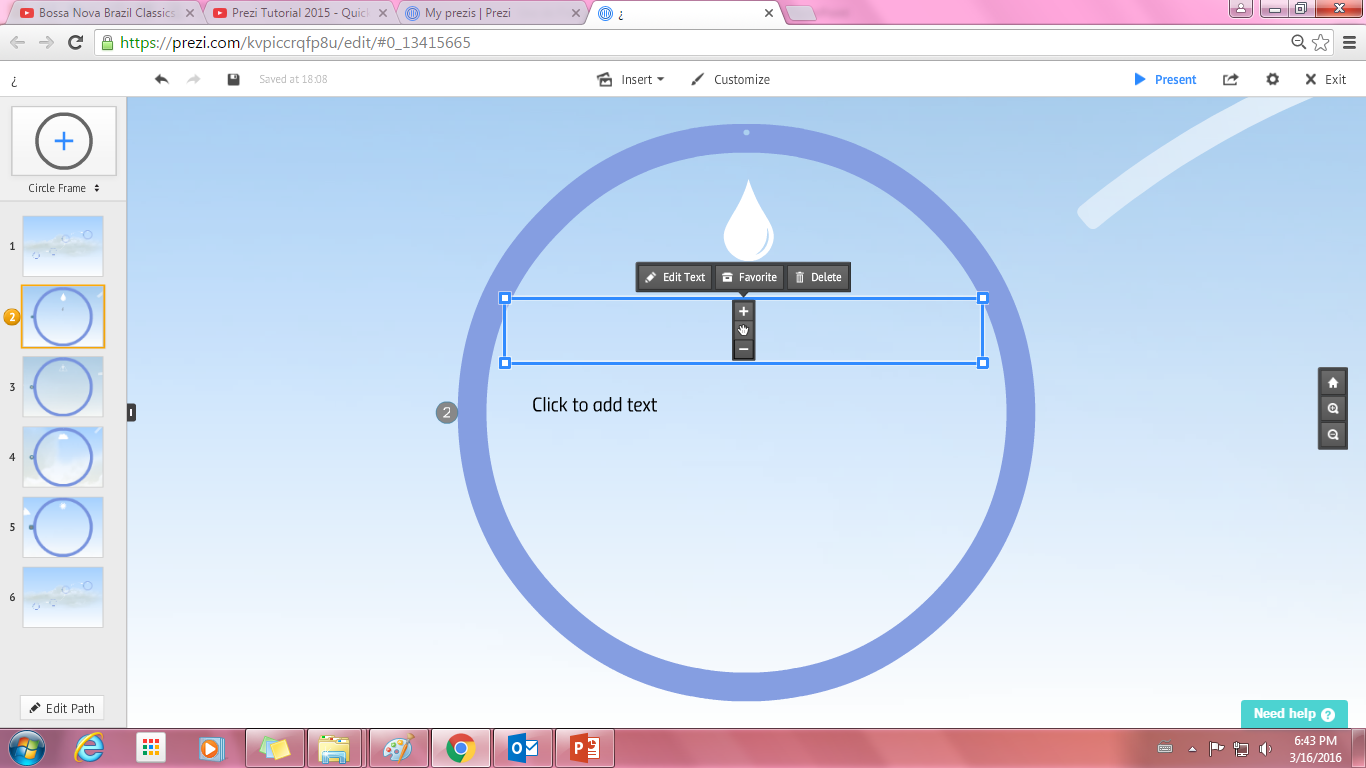 “Doble click” al campo de texto para preparar la información a nuestro gusto
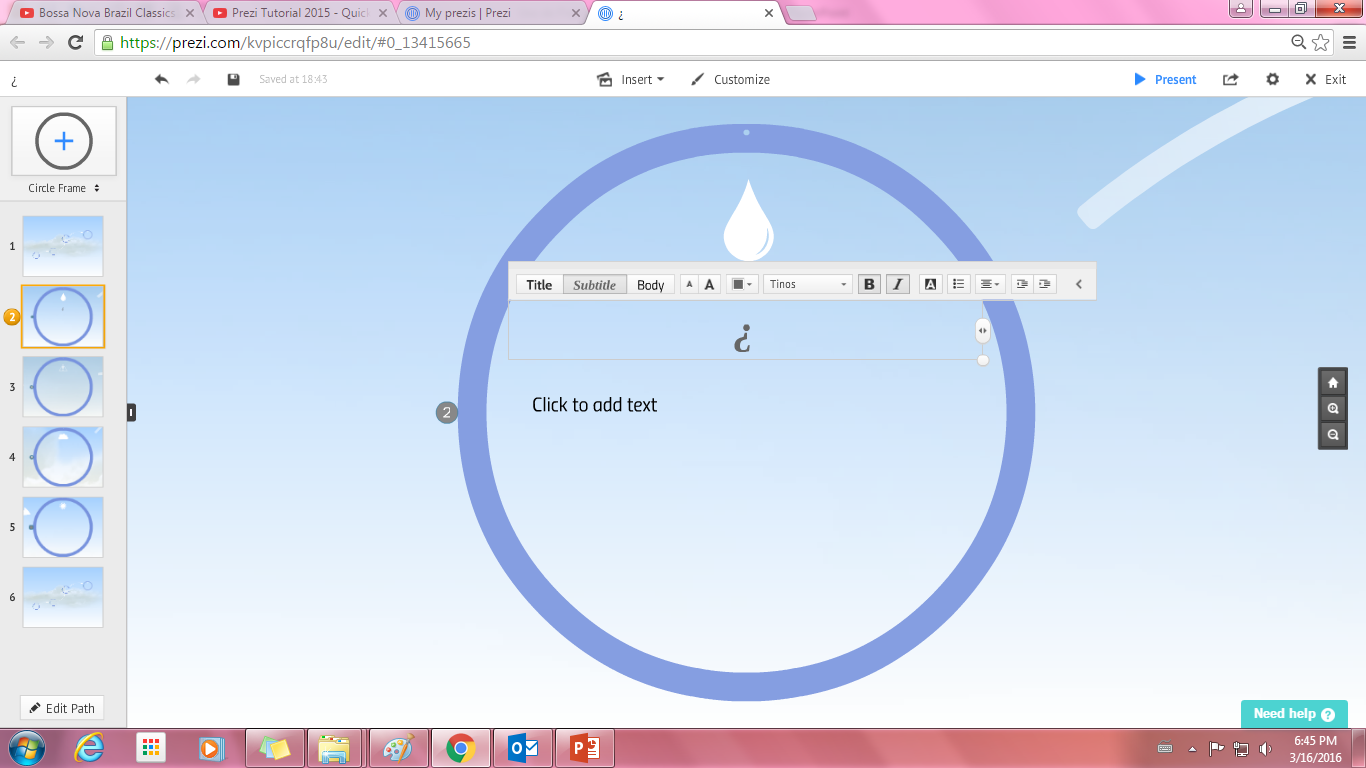 Intente escribir: ¿Qué es Prezi?
Vaya pasando los “slides”para continuar escribiendo.
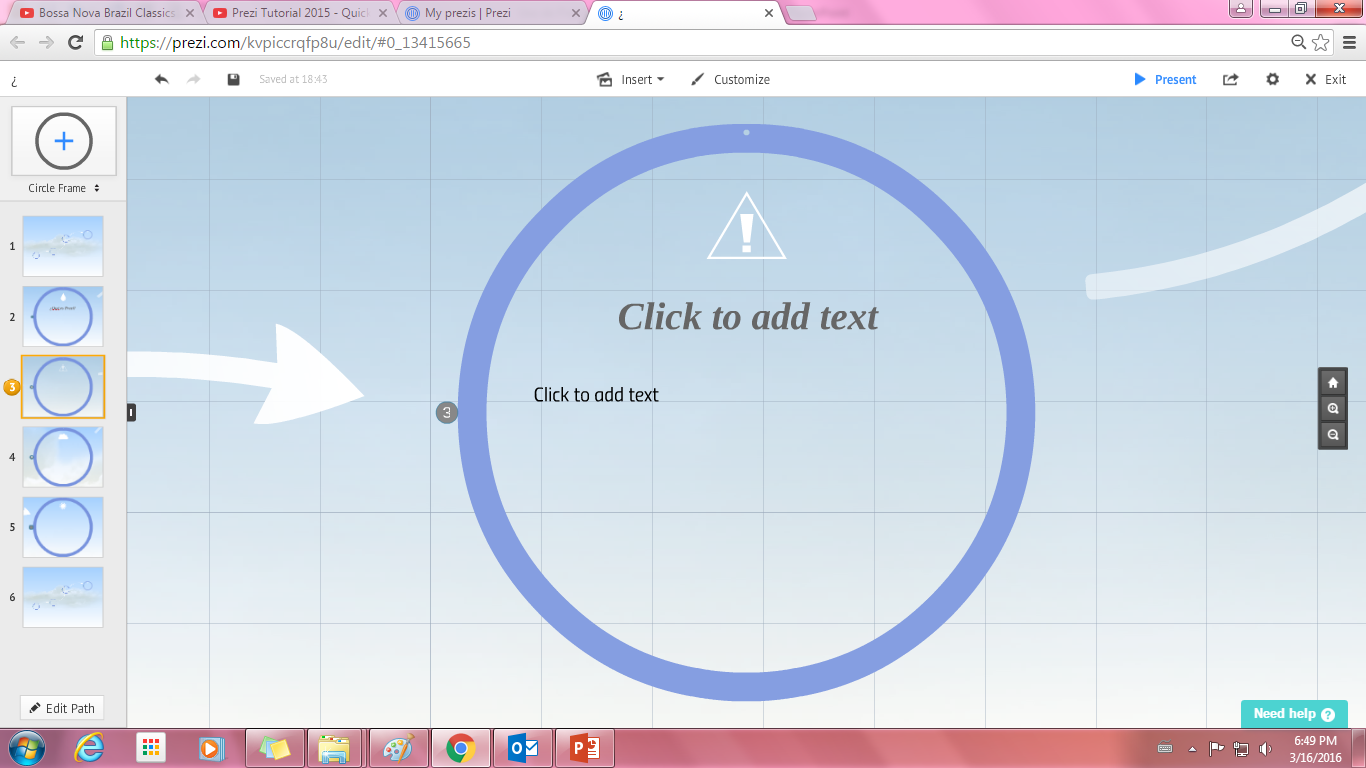 Un pequeño ejercicio...
Abra una presentación nueva en Prezi y realice el ejercicio a continuación.
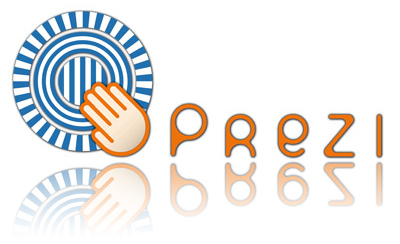 Puede descargar estapresentación y otras en…
http://profesoresaldia.weebly.com/
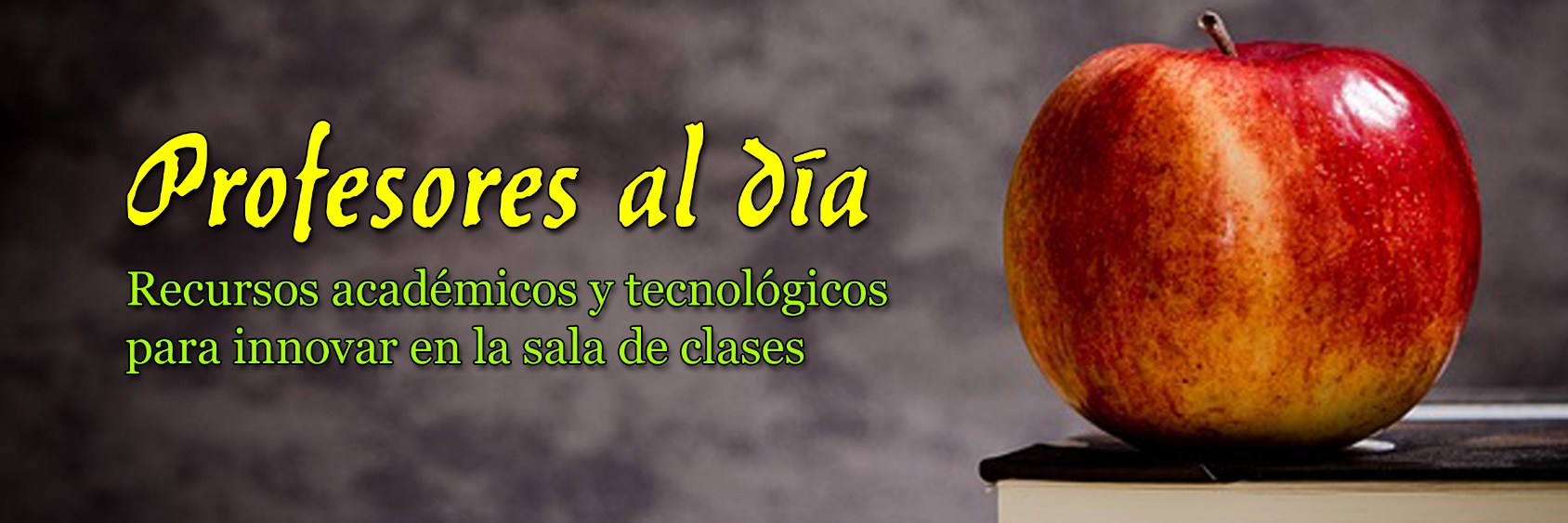 Referencias
Berbel, A. & Elena, M. (2015). Recuperado de http://serveis.uab.cat/esid/sites/serveis.uab.cat.esid/files/Manual%20PREZI%20(FINAL%202).pdf 

Manual de Prezi. (s.f.) Instituto Latinoamericano de la Comunicación Educativa, ILCE. [Archivo PDF]. Recuperado de http://red.ilce.edu.mx/sitios/old_proyectos_colaborativos/mexico/Manual%20de%20Prezi.pdf